Logaritmos
(animações)


Antonio Carlos Brolezzi

brolezzi@ime.usp.br
A variação instantânea da área A(x) é A’(x)=f(x).
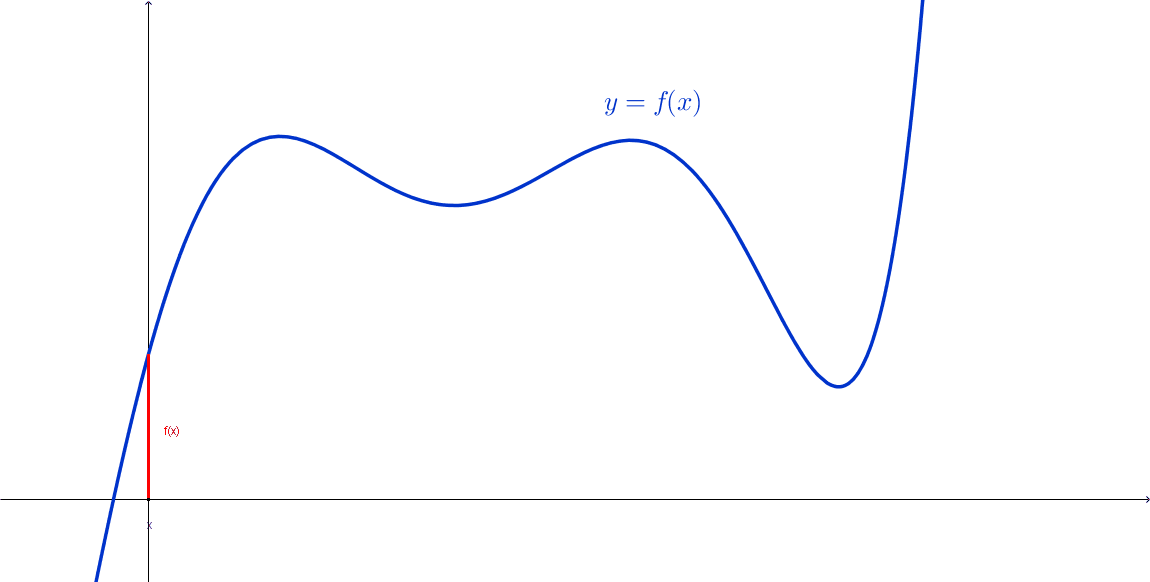 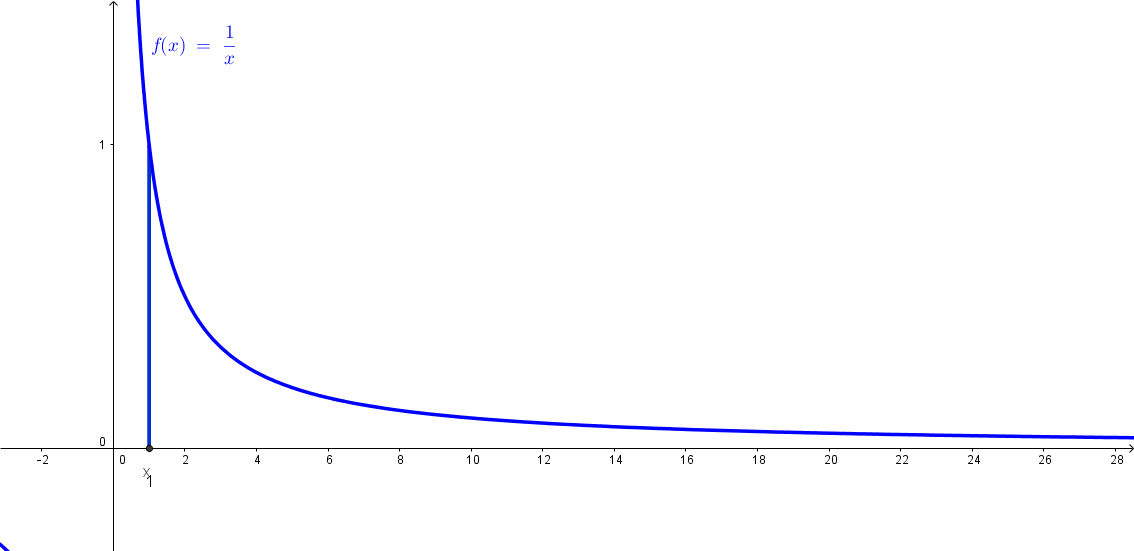 (gráfico fora de escala)
Que função expressa a área sob f(x)=1/x, de 1 a x?
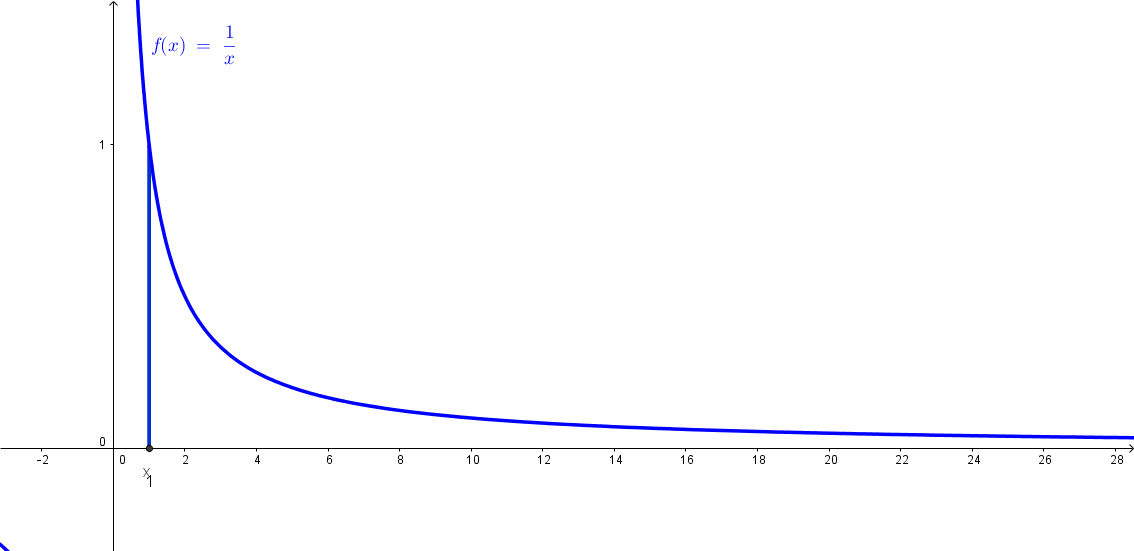 A função área é A(x)=lnx (logaritmo natural, base e)
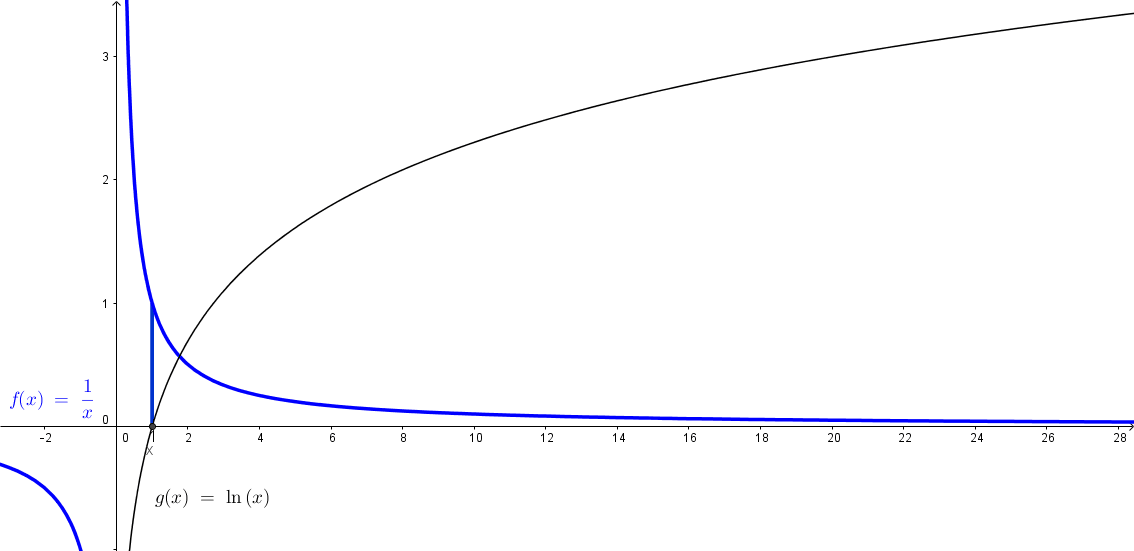 A função área é A(x)=lnx (logaritmo natural, base e)
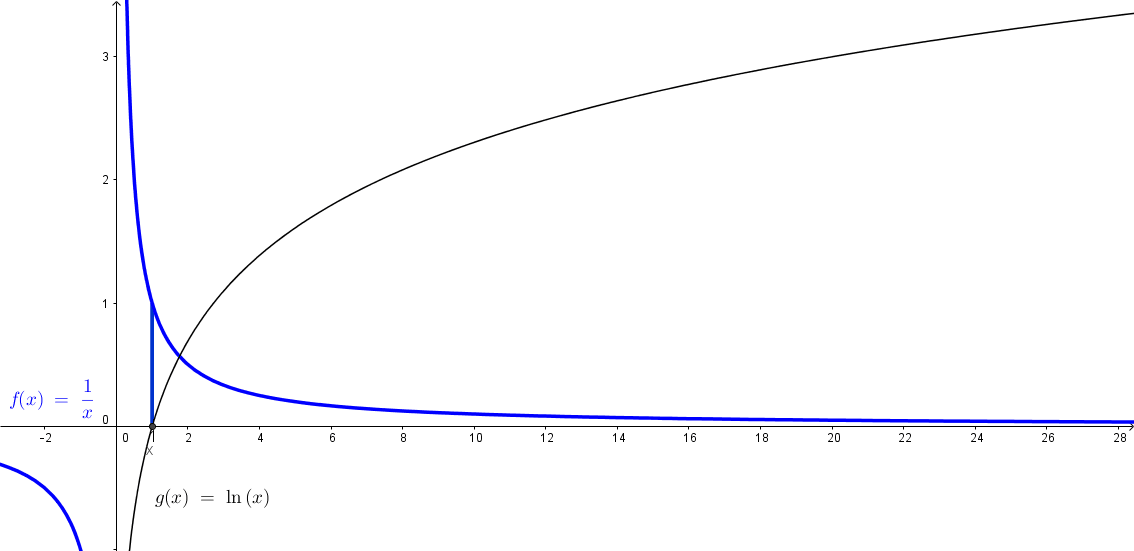 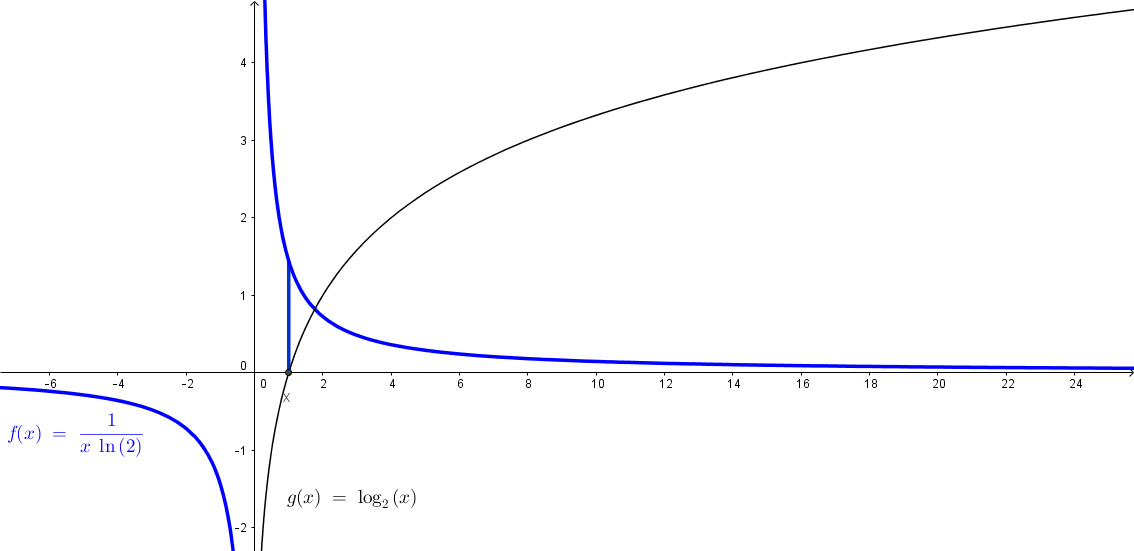 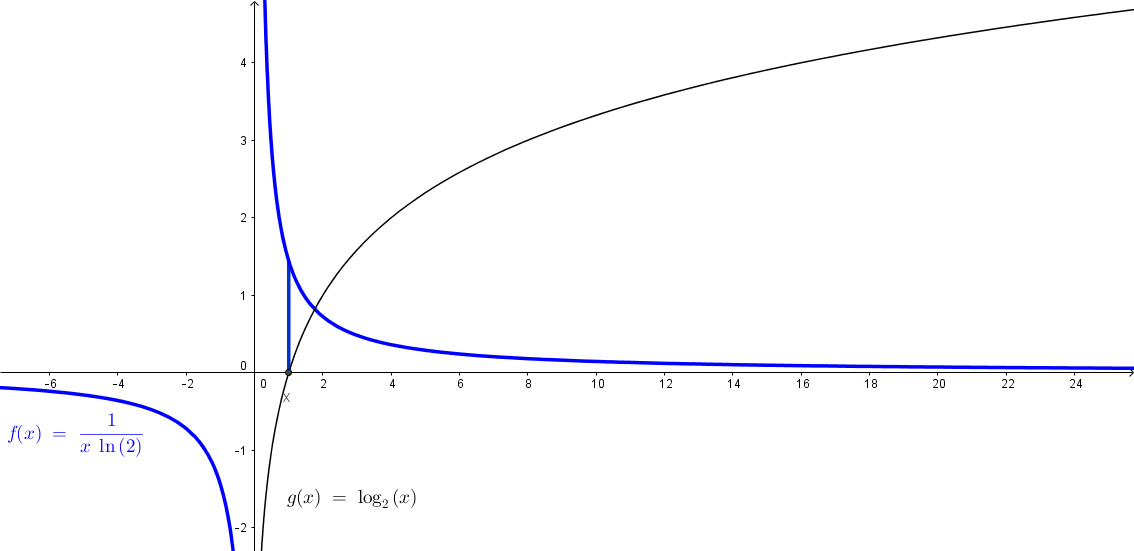 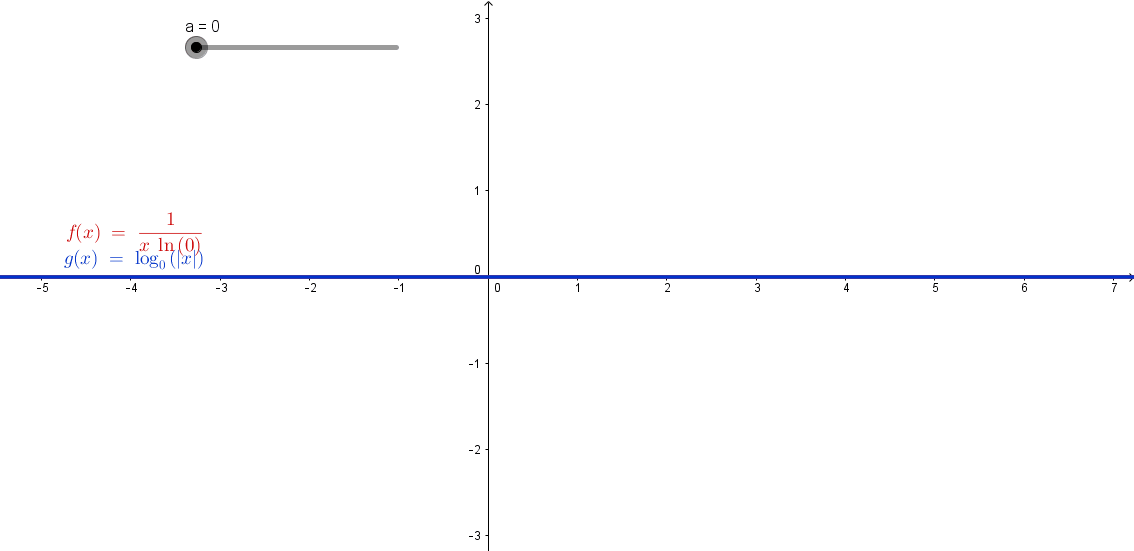